Лучшая практика по реализации проектов по ЖКХ в Ярославской области
Руководитель регионального центра общественного контроля в сфере ЖКХ Ярославской области
Председатель правления НП Ассоциация нанимателей жилья РАНЖ
Татьяна Алексеевна Бородина
Проекты ФПГ 18-1-009646 и 19-1-030038
151 ученик Дистанционной школы «Ярославский управдом», 92 выпускника и только 44 из целевой группы инвалидов и пенсионеров. На региональном форуме 30.01.2020 вручили первый знак качества ЖКХ
30 историй из сферы экологии в ЖКХ были представлены на региональном форуме 05.06.2019
«Я люблю… ЖКХ!» ФПГ 21-2-008260
Региональный форум на 3 площадках: 27.10.2021 дискуссия «Услуги ЖКХ: как обеспечить высокое качество оказания жилищно-коммунальных услуг»;                   26.01.2022 площадка по обмену опытом «Экология в ЖКХ»;                                          27.04.2022 дискуссия «Жилищное самоуправление: как сделать престижной работу председателем совета дома и ТСЖ».
2 региональных конкурса:                                 2021 год «Экология в ЖКХ» – 44 заявки по 4 номинациям                                                            2022 год «ЖКХ в СМИ»
Дистанционная школа «Ярославский управдом»: + 31 учеников и 16 выпускников
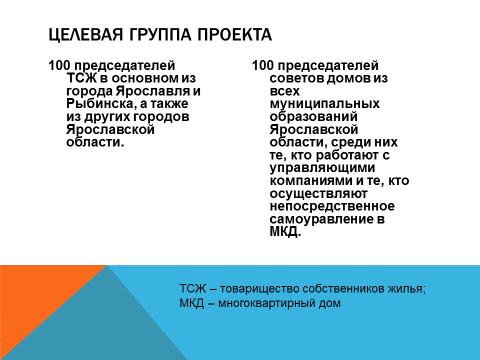 Приглашаем к участию в проекте в 2022 году!!!https://ranj76.ru/proekty/
Руководитель регионального центра общественного контроля в сфере ЖКХ Ярославской области
Председатель правления НП Ассоциация нанимателей жилья РАНЖ
Татьяна Алексеевна Бородина
taborodina64@gmail.com 
8(4852)64-99-15, 8-920-106-21-65